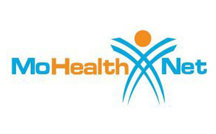 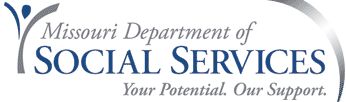 MO HealthNet Pharmacy ProgramNew Drugs and Edits with no annual ChangesMHD PA Committee December 16, 2021Olivia Rush, Pharm D – Program Integrity Pharmacist
New drugs – Clinical Edits
2
New drugs – PDL Edits
3
New drugs – PDL Edits
4
New drugs – Open Access
5
New drugs – PA Continued
6
New drugs – PA Continued
7
New drugs – Reference List
8
Clinical & Fiscal Edits with no annual changes
15 Day Supply Oral Oncology Fiscal Edit
Butalbital Combinations without Codeine Clinical Edit
Butalbital Combinations Excessive Therapy Edit
Diabetic Supply Quantity Limit Fiscal Edit
Out-of-State, Non-Bordering Pharmacies Fiscal Edit
Selzentry Clinical Edit
9
Preferred Drug List Edits with no annual changes
Alzheimer’s Agents, AChEIs and NMDA Receptor Antagonists
Anticonvulsants, Dravet Syndrome
Antiemetics, THC Derivatives
Anti-Parkinsonism, MAO-B Inhibitors
Anti-Parkinsonism, Non-Ergot Dopamine Agonists
GI Motility Agents, Chronic
Sedative Hypnotics
Somatostatin Analogs
10